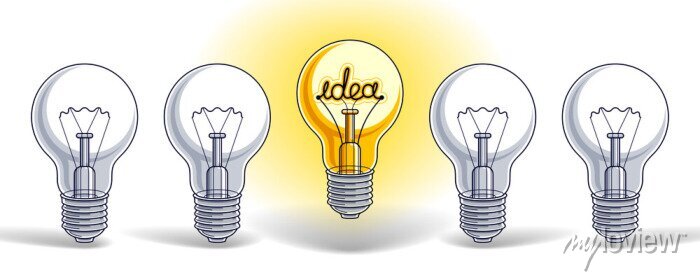 七年級 英語課程說明
Index
Teaching materials
I
Grading policy
III
Basic requirement
III
Reminders for students and parents
IV
Modern PowerPoint Presentation
I
教材與上課內容  Course introduction
分組競賽
分組報告
上課筆記
文法加強
googleclassroom
題目練習
Reading Note
字彙實力
聽讀練習
評分項目,標準與原則Grading policy
II.
50%   +   50%
III.  上課基本要求
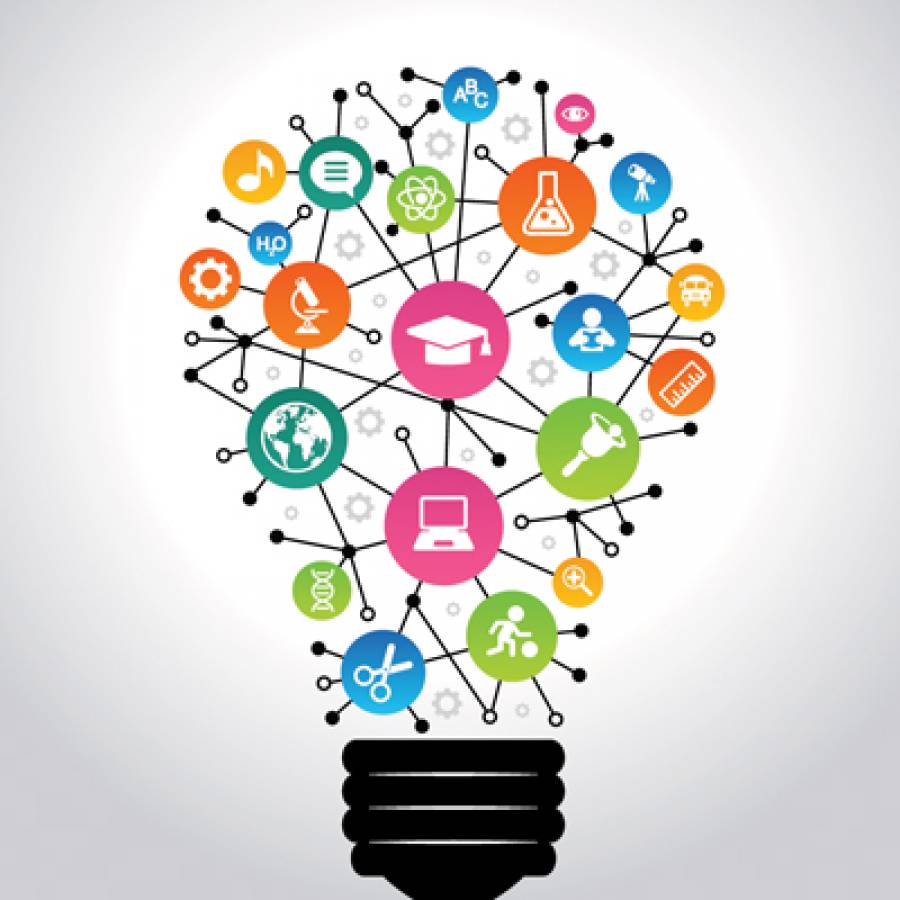 協助心態轉變
IV
Just a Reminder
1
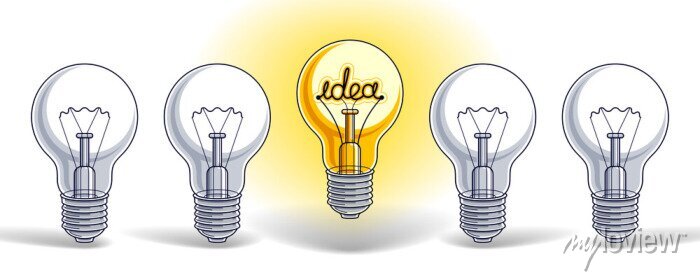 2
專注力與自律的培養
良好學習習慣的養成
3
關心與放心
4
英文老師: 張哲娬ㄨˇ
分機: (02)2245-3000   #172
Email: changchewu@gm.nssh.ntpc.edu.tw
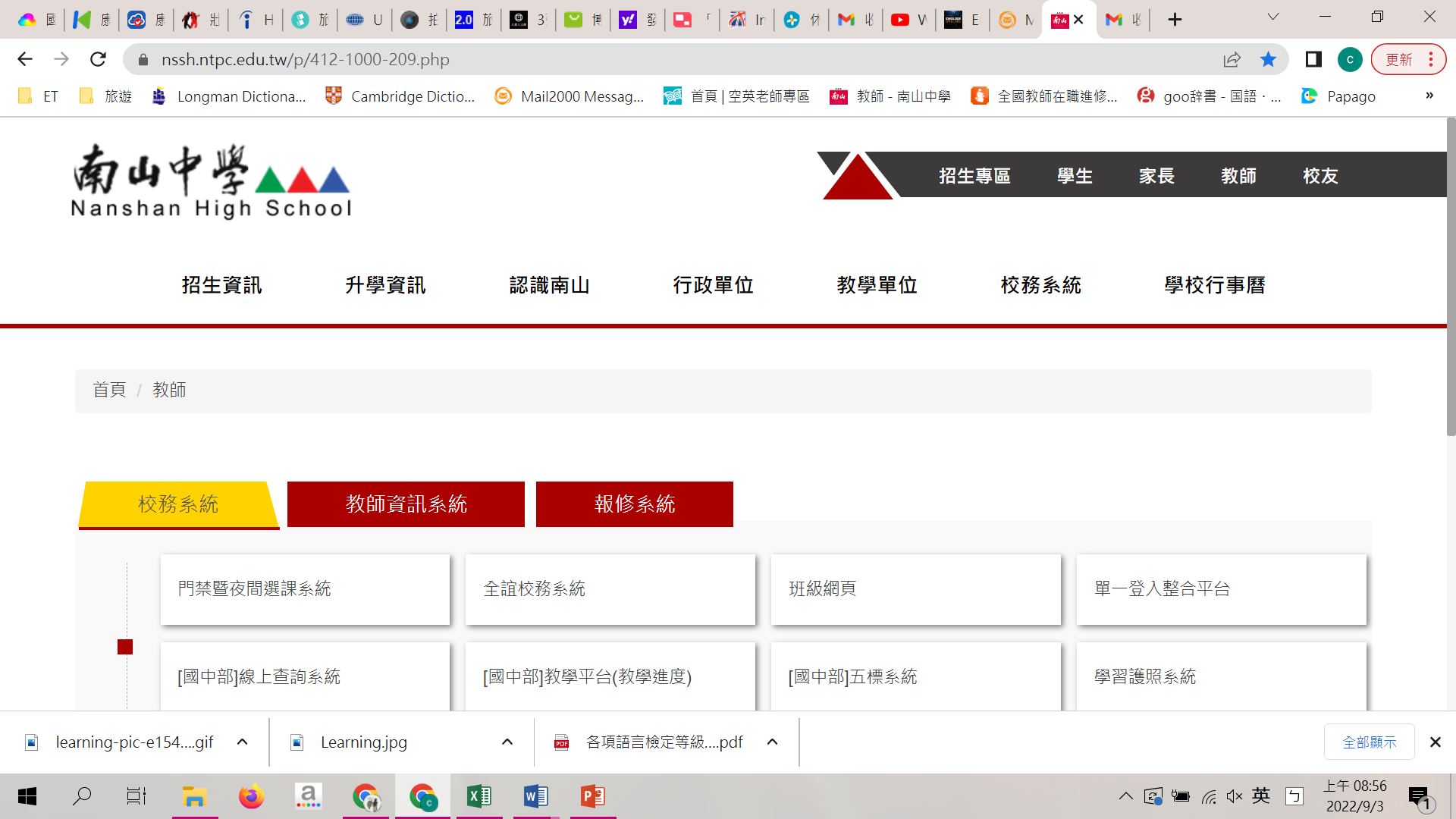 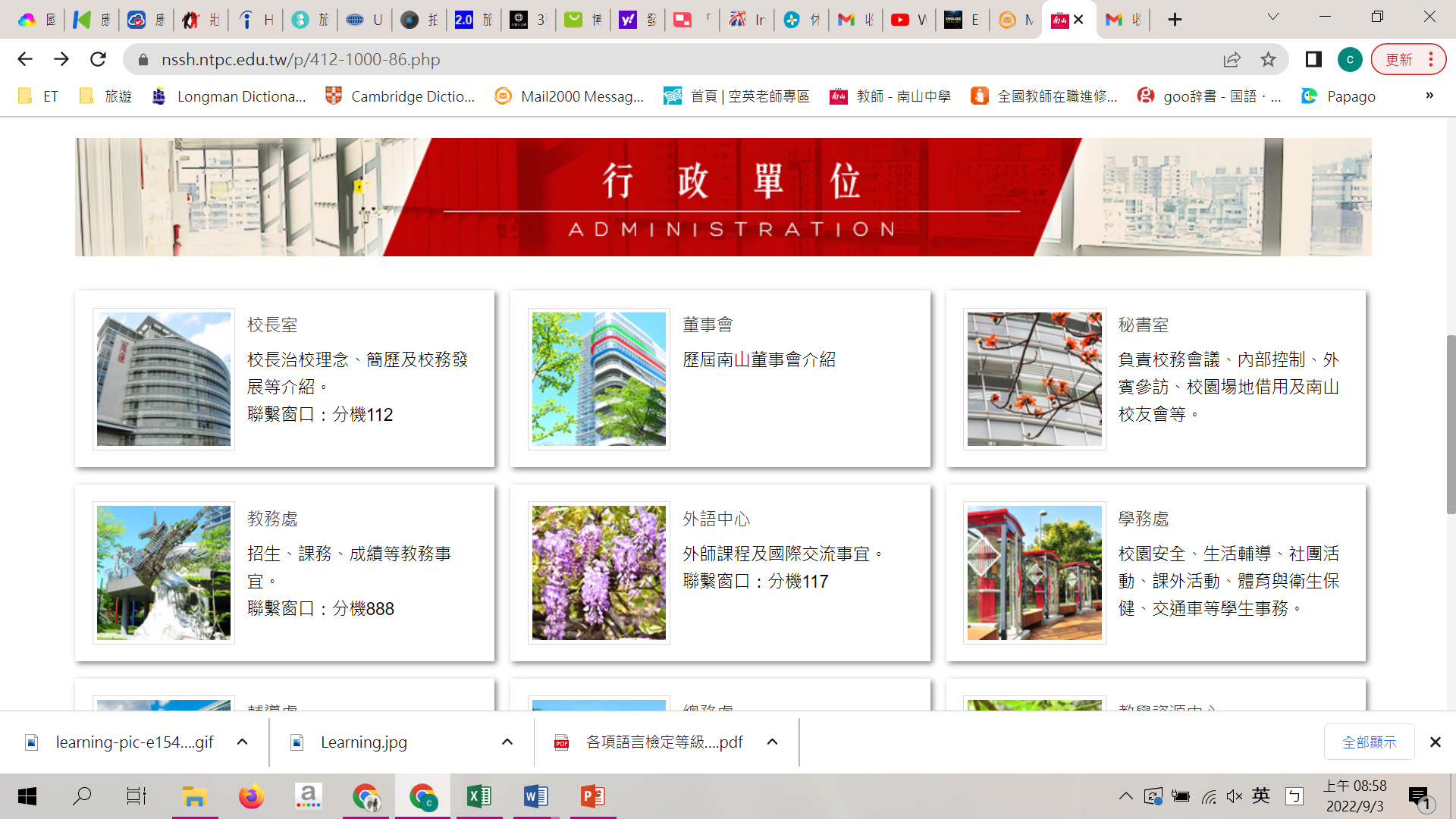 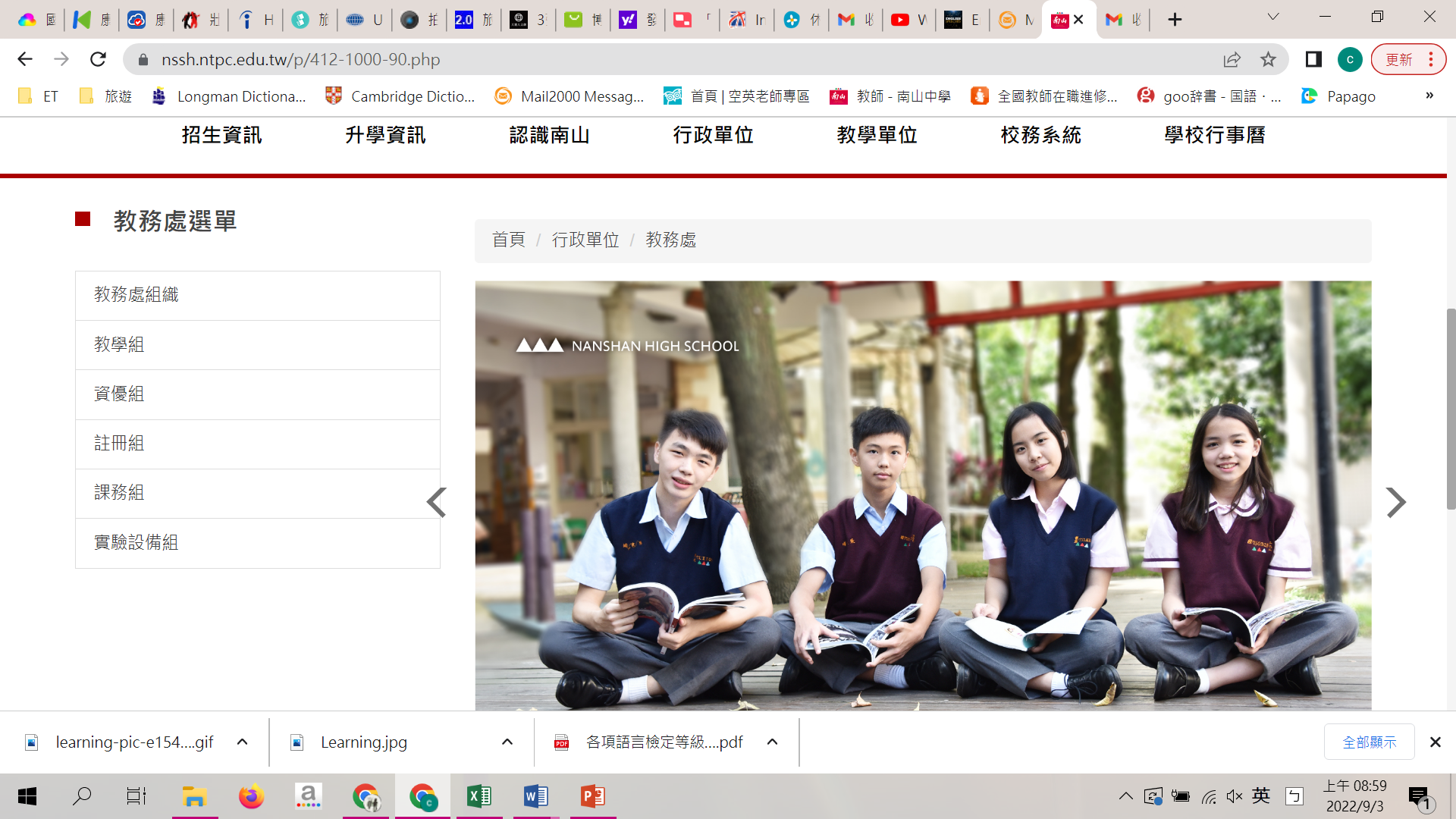 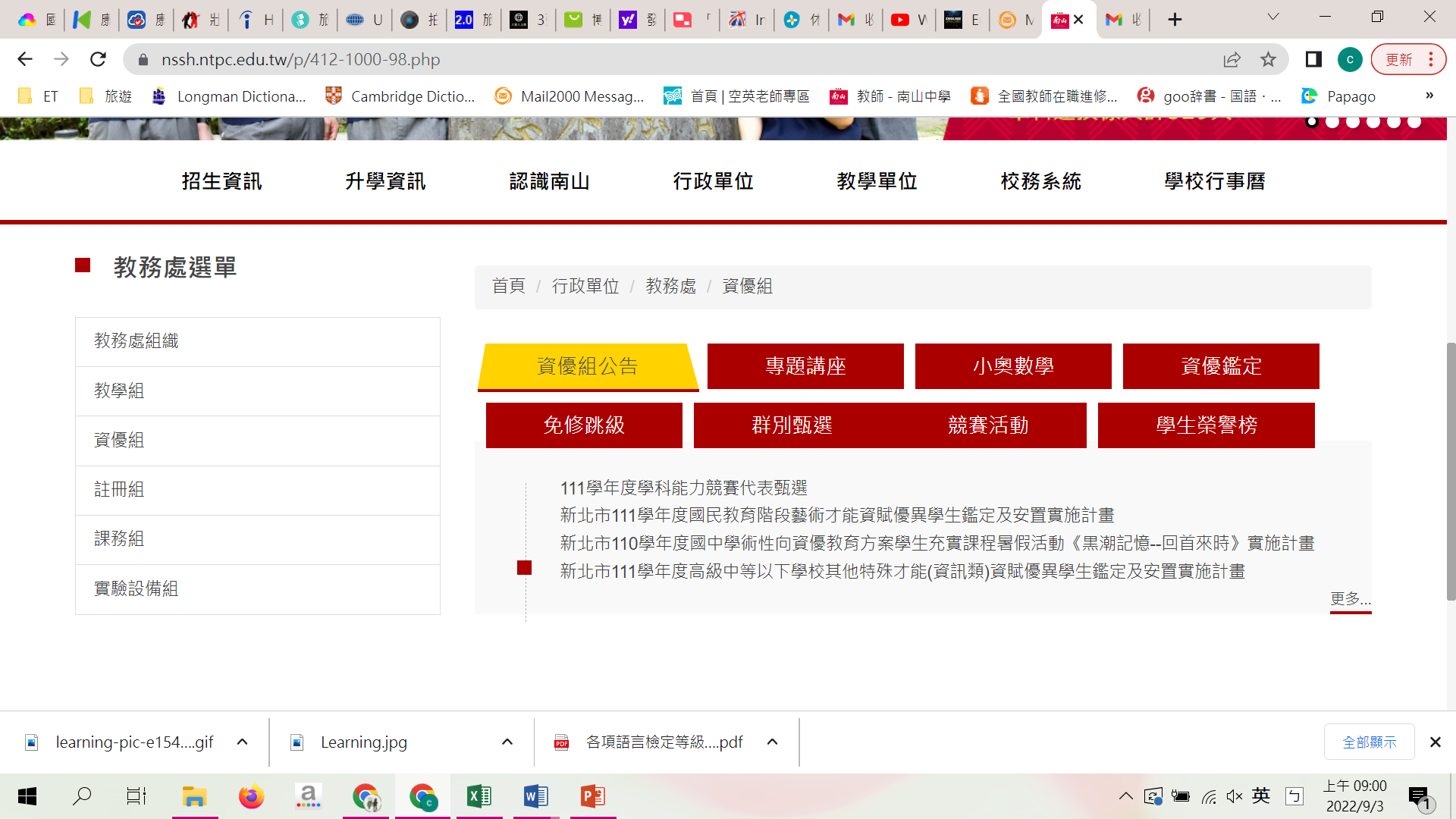